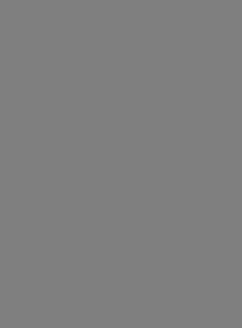 С  Новым годом
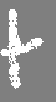 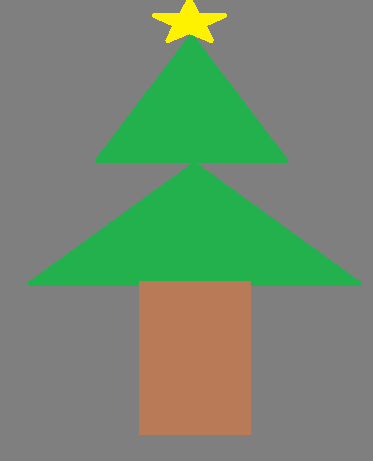 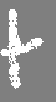 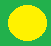 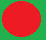 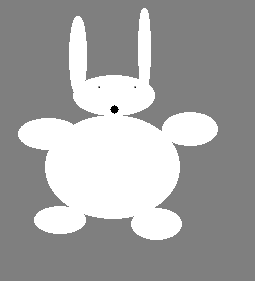 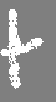 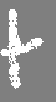 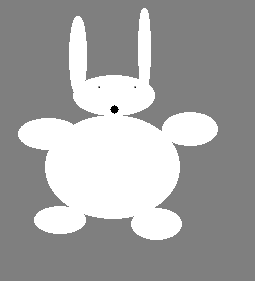 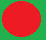 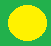 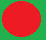 Бахарев Илья 5А
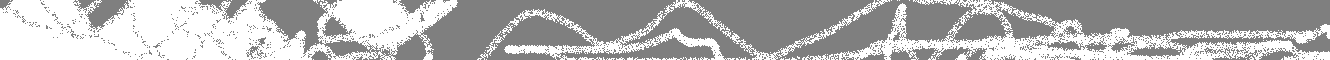